What is Bolton’s Fund?
Bolton’s Fund is a grants programme.

Short term funding (maximum 12 months). 

Supports delivery of projects and activities.

It benefits people and communities across the Metropolitan Borough of Bolton. 

It exists to support the VCSE sector in Bolton to grow and thrive.
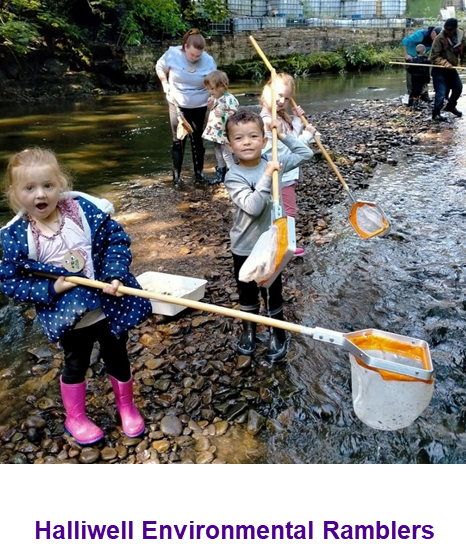 Bolton CVS are contracted by Bolton Council to administer Bolton’s Fund and provide support for groups across all stages of the application process.
[Speaker Notes: Definition of a grant: 
Grants are a specific amount of funding given to an organisation for specific activity to be delivered within a specific time frame.]
Eligibility grant levels
Priorities of Bolton’s Fund
Start Well – giving children the best possible start in life.
Live Well – improving the happiness and wellbeing of Bolton residents.
Age Well – helping older people stay connected, active and healthy in their communities.
Prosperous - supporting enterprise, inclusive employment and maximising social value for Bolton. 
Clean and Green - protecting, improving and enjoying our environment. 
Safe, Strong and Distinctive – creating safe, stronger, cohesive and more confident communities.
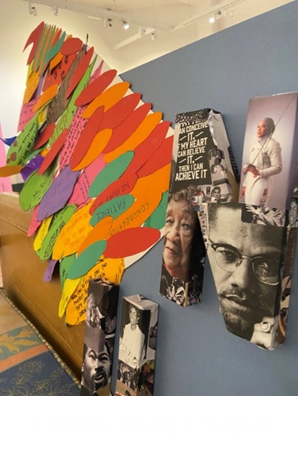 [Speaker Notes: All projects that receive funding will need to demonstrate how their proposed project will address one or more of the Bolton’s Fund priorities. The priorities are guided by Bolton 2030 Vision priorities.]
Deadlines
Applications to Micro and Small Grants
Rolling deadline 

Applications to Medium and Large Grants
Six application deadlines per year: 
Sunday 7th January 2024
Sunday 3rd March 2024
Further dates in 2024 will be announced.
Allow 6 – 8 week for decision
Unsuccessful applicants can re-apply
The fund will only close if all the funding for the period has been allocated.
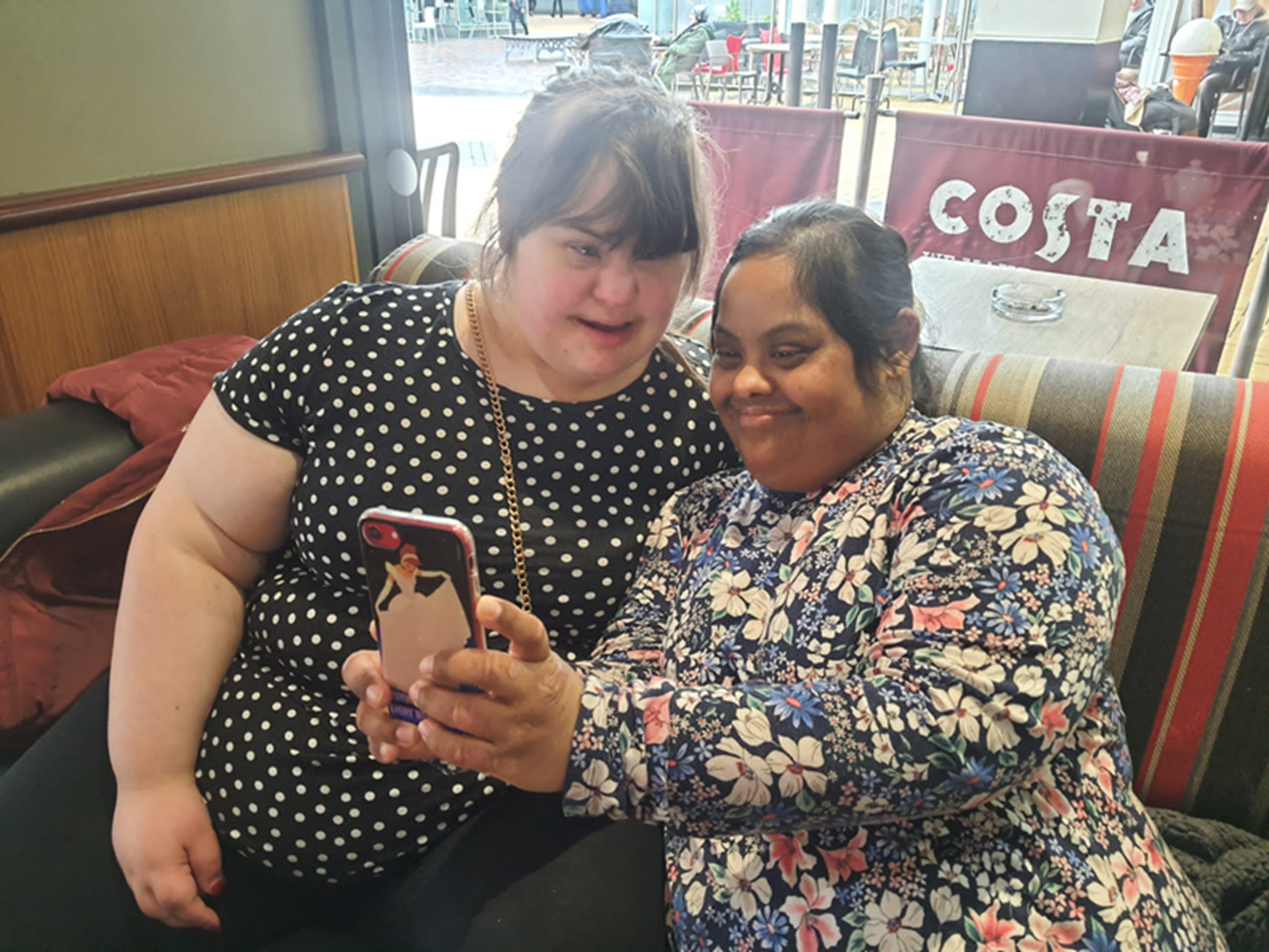 Sapphire Partnership
Other Funds
Bolton’s Fund: Hate Crime Awareness Grants
To support projects across the Borough that promote an understanding and an awareness of the definition of a hate crime and how to report them.
Micro Grants – up to £500 for activities to take place during Greater Manchester Hate Crime Awareness Week in February 2024.
Small Grants – up to £2,500 for longer term projects and events that will take place during the Greater Manchester Hate Crime Awareness Week in February 2024.

Bolton Community Homes Grants 
Charities, community groups, organisations and individuals are invited to apply for grants to help support projects that will benefit BCH customers.
Grant Size – up to £1000 for organisations and micro-grants of up to £100 for individuals.
No closing date. The fund will remain open if funds are available.
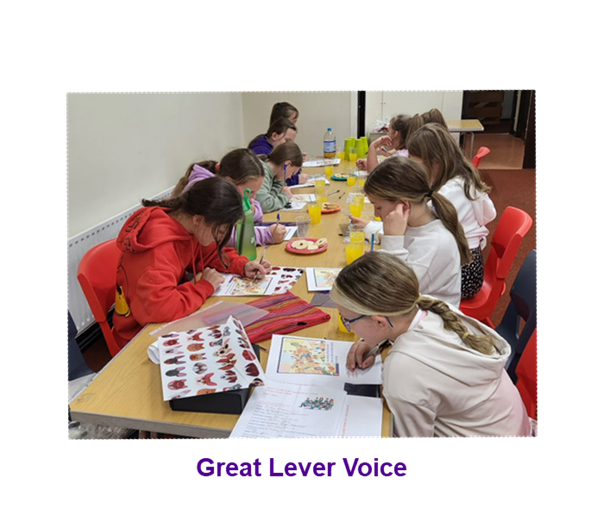 Bolton’s Fund Evolution: The Roadshow
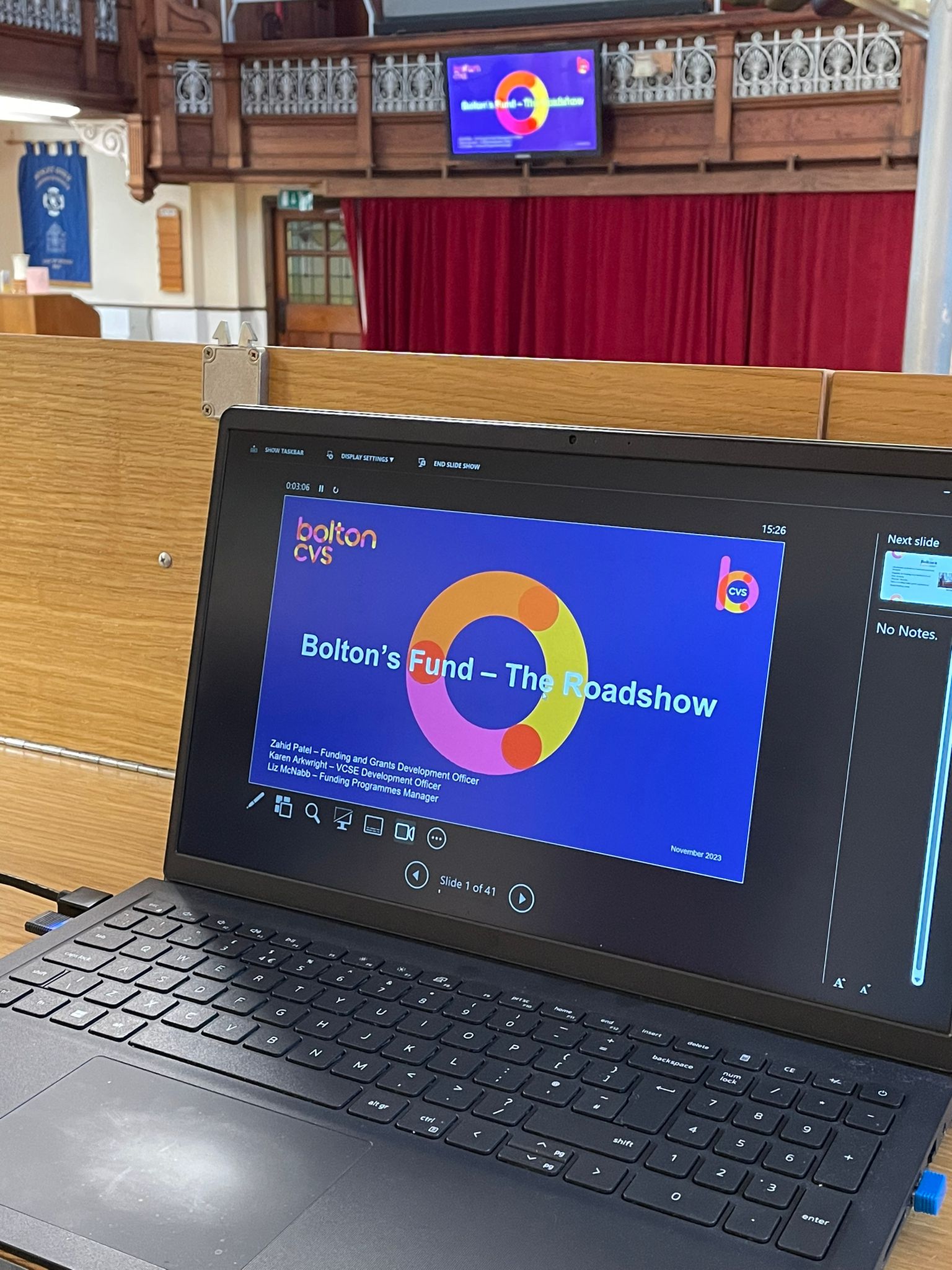 Find out about how Bolton's Fund can support your organization
Good governance practices
Improved knowledge of writing grant application
Bolton CVS and its role to support the sector

9th December 2023, 10:00am - 12:00 pm 
High Street Library High St, Bolton, BL3 6SZ
Check our Funding Opportunities webpage
[Speaker Notes: Sense checking draft applications to ensure an outcomes focus 
Support with working out a budget and how to report this on completion of the project
Support with policies and procedures required 
Guidance to completing your monitoring form]
How to apply
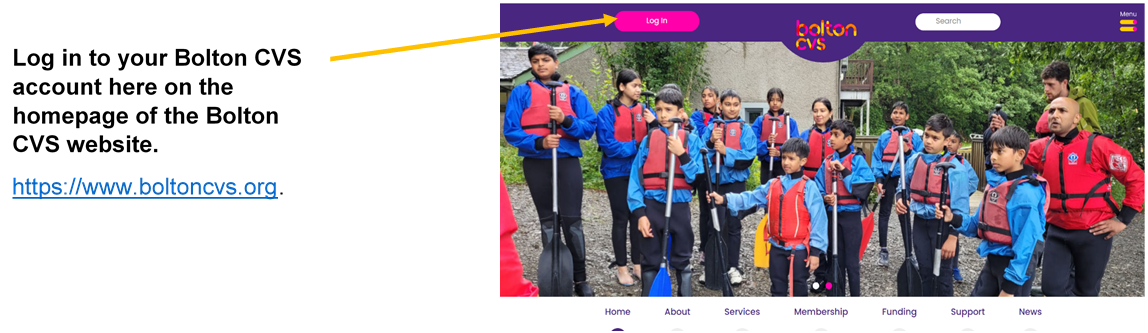 Please note: 
You will need to create a new account if you don’t already have one
Applicants need to complete an Organisation Registration form before applying for a grant